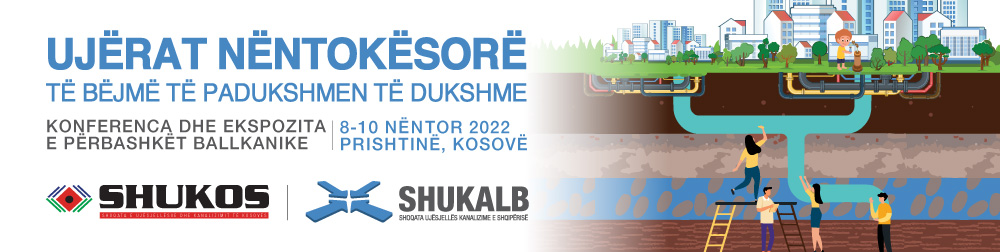 Titulli i Prezantimit
Emër MbiemërInstitucioni
Vendi, Data